Государственное бюджетное образовательное учреждение средняя 
СРЕДНЯЯ ШКОЛА №238 
Адмиралтейского района Санкт‑Петербурга с углубленным изучением английского языка
ИСПОЛЬЗОВАНИЕ ДИСТАНЦИОННЫХ ОБРАЗОВАТЕЛЬНЫХ ТЕХНОЛОГИЙ ПРИ ОБУЧЕНИИ РАЗЛИЧНЫХ КАТЕГОРИЙ УЧАЩИХСЯ
(без создания специальных условий)
Конечные продукты оэр:

Организационная модель обучения с использованием дистанционных образовательных технологий обучающихся общеобразовательных учреждений (без создания специальных условий)

Проекты нормативных и локальных документов для организации обучения на основе использованных и разработанных дистанционных образовательных ресурсов.

Учебные курсы с использованием дистанционных технологий на базе основных и дополнительных образовательных программ в общеобразовательном учреждении.

Методические разработки уроков и занятий с использованием дистанционных технологий обучения: для надомного обучения, для углубленного изучения учебной темы и формирования метапредметных компетенций обучающихся, для межкультурного диалога с обучающимися и учителями зарубежных стран (Финляндия и др.). 

Диагностические материалы по оценке результатов обучения с использованием дистанционных образовательных технологий и удовлетворенности участников образовательного процесса.

Инновационная модель обучения с поддержкой дистанционных образовательных технологий в общеобразовательной школе в соответствие с нормами Закона об образовании РФ и требованиями ФГОС
Конечные продукты оэр:

Организационная модель обучения с использованием дистанционных образовательных технологий обучающихся общеобразовательных учреждений (без создания специальных условий)

Проекты нормативных и локальных документов для организации обучения на основе использованных и разработанных дистанционных образовательных ресурсов.

Учебные курсы с использованием дистанционных технологий на базе основных и дополнительных образовательных программ в общеобразовательном учреждении.

Методические разработки уроков и занятий с использованием дистанционных технологий обучения: для надомного обучения, для углубленного изучения учебной темы и формирования метапредметных компетенций обучающихся, для межкультурного диалога с обучающимися и учителями зарубежных стран (Финляндия и др.). 

Диагностические материалы по оценке результатов обучения с использованием дистанционных образовательных технологий и удовлетворенности участников образовательного процесса.

Инновационная модель обучения с поддержкой дистанционных образовательных технологий в общеобразовательной школе в соответствие с нормами Закона об образовании РФ и требованиями ФГОС
Конечные продукты оэр:

ОРГАНИЗАЦИОННАЯ модель обучения с использованием дистанционных образовательных технологий обучающихся общеобразовательных учреждений (без создания специальных условий)

ИННОВАЦИОННАЯ модель обучения с поддержкой дистанционных образовательных технологий в общеобразовательной школе в соответствие с нормами Закона об образовании РФ и требованиями ФГОС
Конечные продукты оэр:

ОРГАНИЗАЦИОННАЯ модель обучения с использованием дистанционных образовательных технологий обучающихся общеобразовательных учреждений (без создания специальных условий)

ИННОВАЦИОННАЯ модель обучения с поддержкой дистанционных образовательных технологий в общеобразовательной школе в соответствие с нормами Закона об образовании РФ и требованиями ФГОС
Модель обучения 
с использованием дистанционных образовательных технологий обучающихся общеобразовательных учреждений 
в соответствии 
с Законом об образовании в РФ и федеральными государственными образовательными стандартами
Конечный продукт оэр
Модель обучения с использованием дистанционных образовательных технологий обучающихся общеобразовательных учреждений в соответствии с Законом об образовании в РФ и федеральными государственными образовательными стандартами

ВНУТРИ:
- организационная модель
новизна идей, компонентов модели и 
     их реализация в педагогической практике
ОБУЧЕНИЕ С ПРИМЕНЕНИЕМ ДОТ 
В КОНТЕКСТЕ СОВРЕМЕННЫХ ЦЕЛЕЙ ОБРАЗОВАНИЯ
СОВРЕМЕННАЯ ОРГАНИЗАЦИЯ ОБУЧЕНИЯ 
С ПРИМЕНЕНИЕМ ДОТ 
В ОБЩЕОБРАЗОВАТЕЛЬНОМ ПРОЦЕССЕ
Модуль «Дидактический потенциал дистанционных курсов в совершенствовании общеобразовательного процесса без создания специальных условий для обучения»
Нормативная база и административно-организационная деятельность для результативного обучения с применением ДОТ в общеобразовательном учреждении без создания специальных условий для обучающихся
Модуль «Интеграция проектной и ДО технологий для достижения образовательных результатов в соответствии с ФГОС»
Модуль «Технология смешанного обучения для обеспечения образовательных результатов в соответствии с ФГОС»
Организация обучения с применением ДОТ в общеобразовательном процессе на основе электронно-сетевых сервисов, ресурсов и проектов социального партнерства в соответствии с традициями и актуальными задачами санкт-петербургского образования
Модуль «Самостоятельная работа с применением ДОТ для достижения образовательных результатов в соответствии с ФГОС и подготовка старшеклассников к непрерывному образованию»
Модуль «Электронное обучение  с применением ДОТ в условиях длительного отсутствия обучающегося в организации»
ДОТ как средство, инструмент и условие 
совершенствования общеобразовательного процесса 
и достижения современного качества образования
[учитель/ученик]


мотивация к целеустремленному образованию; 
воспитание самостоятельности и ответственности учащихся в жизненно важном процессе непрерывного образования
формирование актуальных и перспективных образовательных компетенций у обучающихся на метапредметном уровне
способность эффективно применять образовательный тайм-менеджмент;
информационно-инструментальная готовность к использованию современных технологий для удовлетворения потребностей личности в сфере культуры;
целесообразность, комфортность и эффективность актуального для новых поколений обучающихся образовательного формата
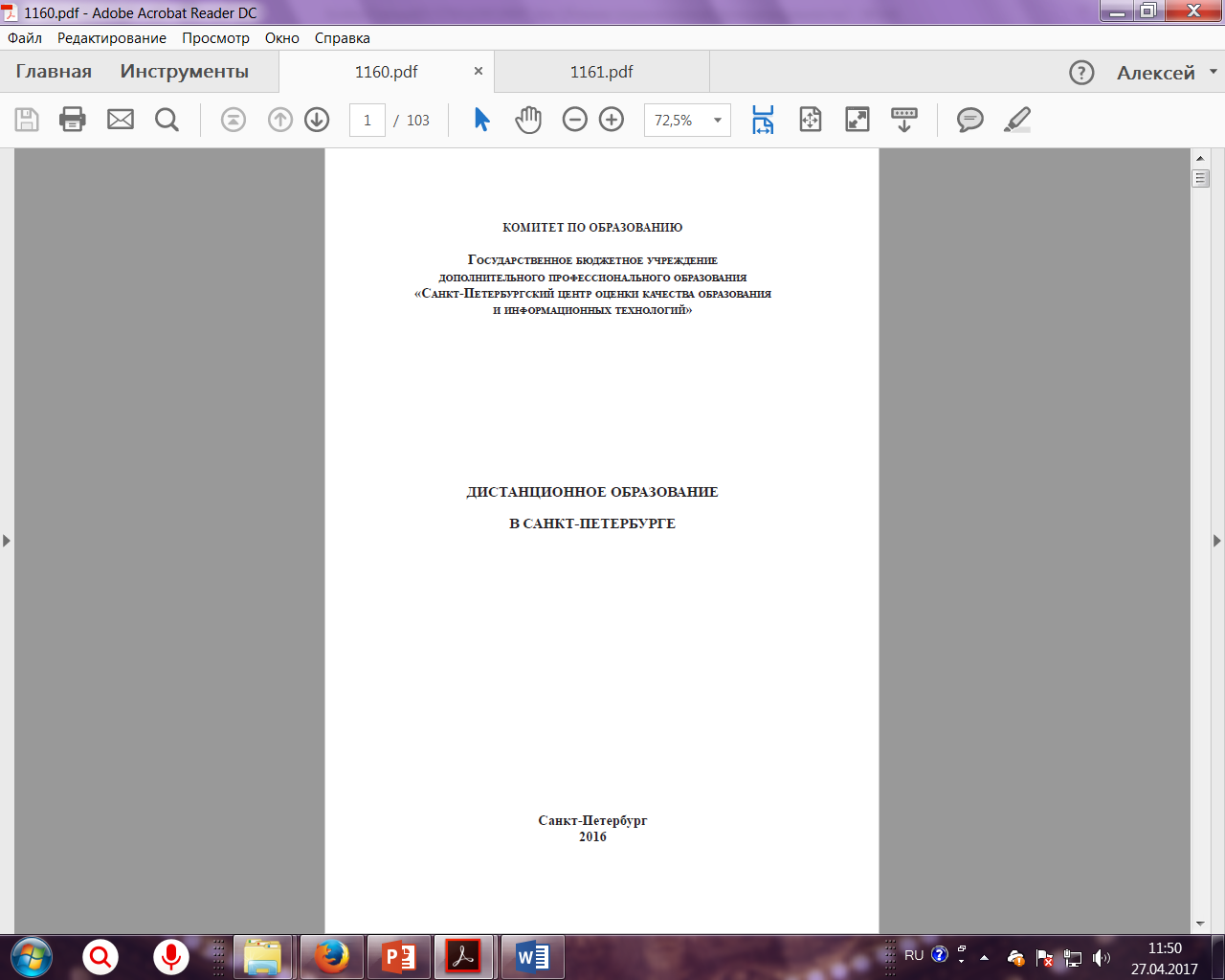 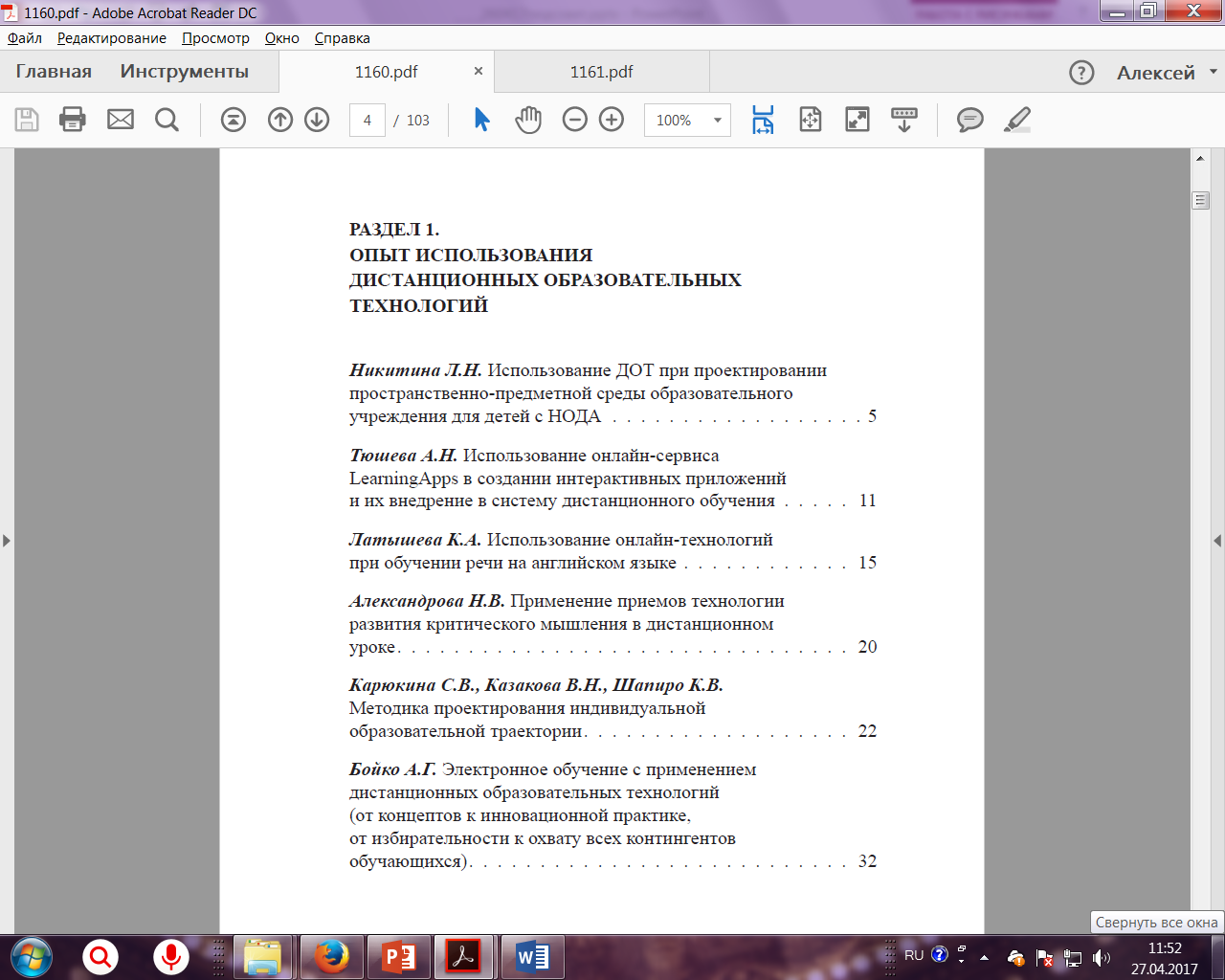 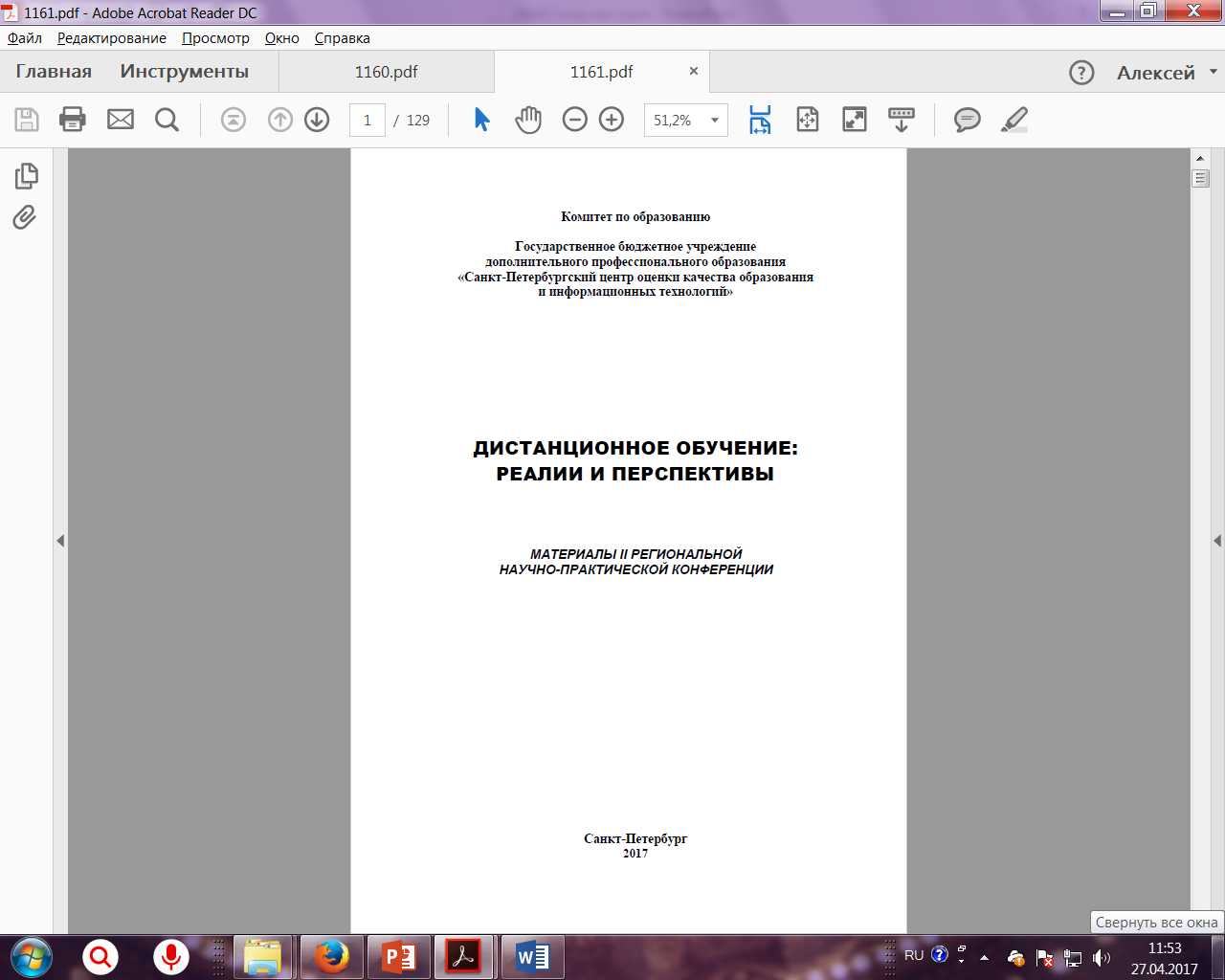 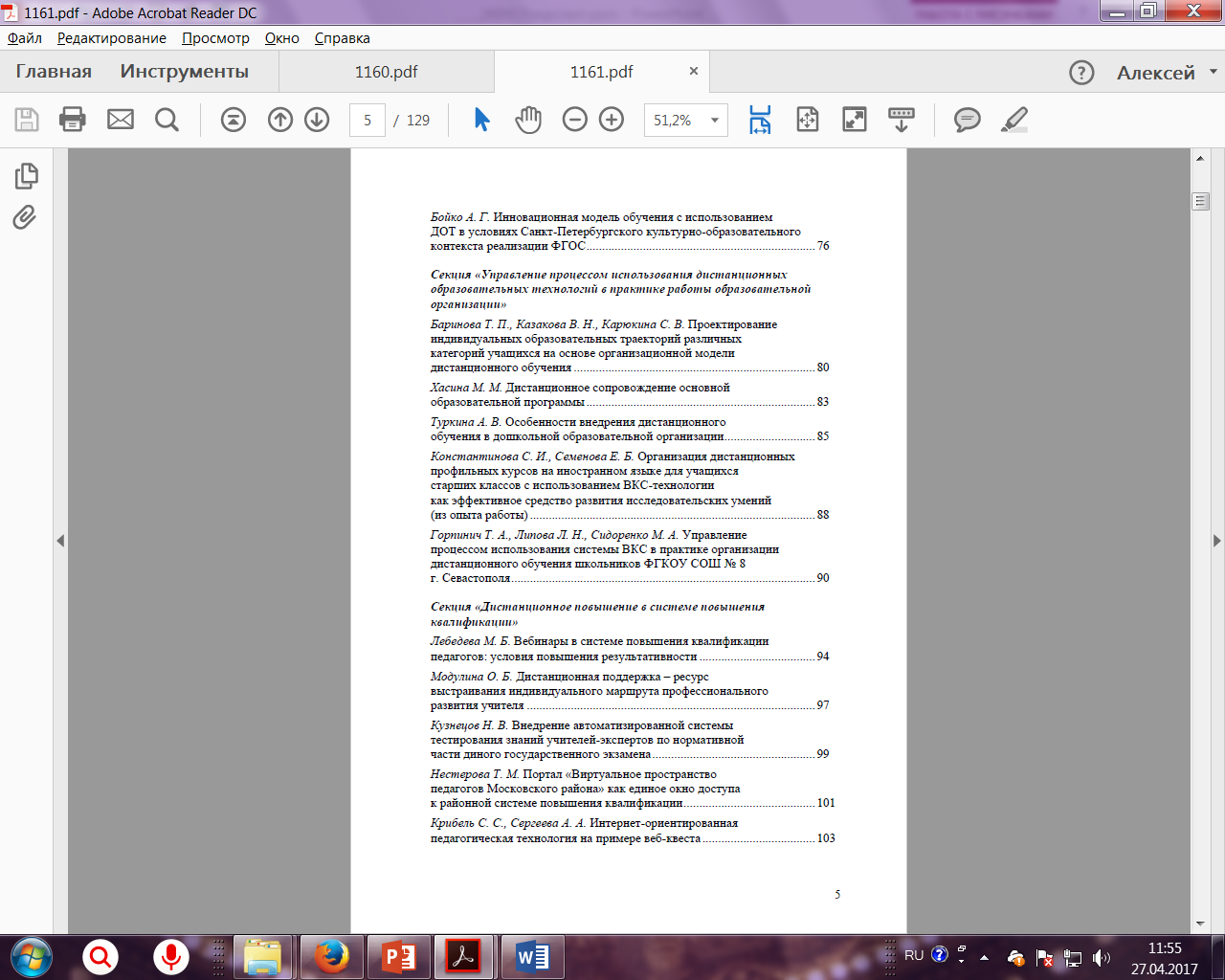 Инновационная модель обучения с поддержкой дистанционных образовательных технологий в общеобразовательной школе в соответствие с нормами Закона об образовании РФ и требованиями ФГОС
КОНЕЦ ХX – НАЧАЛО XXI в. РОССИЯ
ВТОРАЯ  ПОЛОВИНА 2010-х гг. РОССИЯ
внедрение систем дистанционного обучения со встроенной, инструментированной, дидактикой в соответствие с международным стандартом SCORM;
отбор содержания, приемов обучения в формате целостного дистанционного курса, ориентированного при этом на достижение предметных образовательных результатов;
организация обучения в рамках системы дистанционного обучения при незначительном, минимальном использовании потенциала иных образовательных пространств;
создание специальных условий для обучения детей и взрослых с особыми образовательными потребностями.
использование систем дистанционного обучения в контексте широкого спектра технологий электронного обучения для достижения динамичных, развивающихся образовательных результатов на основе многоуровневого диалога участников учебного процесса;
дистанционный курс в системе общего образования, сохраняя в определенной мере свое значение в качестве целостной дидактической системы, интегрируется в широко понимаемые форматы смешанного обучения и проектную деятельность обучающихся, за счет чего достигается нацеленность процесса обучения на достижение личностных образовательных результатов;
образовательные проекты и практики смешанного обучения с применением ДОТ повышают востребованность компонентов как именно единой информационно-образовательной среды школы, региона, так и регионального культурно-образовательного пространства в целом;
лучшие практики применения ДОТ с созданием специальных условий для электронного обучения детей становятся аналогами и ориентирами для разработки и применения ресурсов ДОТ в общеобразовательном процессе без создания специальных условий обучения.
Инновационная модель обучения с поддержкой дистанционных образовательных технологий в общеобразовательной школе в соответствие с нормами Закона об образовании РФ и требованиями ФГОС
КОНЕЦ ХX – НАЧАЛО XXI в. Россия
САНКТ-ПЕТЕРБУРГ. 2017
ориентируясь на возможности городского виртуального образовательного пространства, предусматривать педагогически обоснованное использование разнообразных технологий электронного обучения в единстве с ДОТ;

определять место дистанционных курсов в проектной деятельности, а также во всем спектре удаленной и очной педагогической работы с обучающимися;

содействовать актуализации культурно-образовательного пространства Санкт-Петербурга средствами электронного обучения с применением ДОТ для достижения образовательных результатов, соответствующих ФГОС и традициям петербургского образования.
использование систем дистанционного обучения в контексте широкого спектра технологий электронного обучения для достижения динамичных, развивающихся образовательных результатов на основе многоуровневого диалога участников учебного процесса;
дистанционный курс в системе общего образования, сохраняя в определенной мере свое значение в качестве целостной дидактической системы, интегрируется в широко понимаемые форматы смешанного обучения и проектную деятельность обучающихся, за счет чего достигается нацеленность процесса обучения на достижение личностных образовательных результатов;
образовательные проекты и практики смешанного обучения с применением ДОТ повышают востребованность компонентов как именно единой информационно-образовательной среды школы, региона, так и регионального культурно-образовательного пространства в целом;
лучшие практики применения ДОТ с созданием специальных условий для электронного обучения детей становятся аналогами и ориентирами для разработки и применения ресурсов ДОТ в общеобразовательном процессе без создания специальных условий обучения.
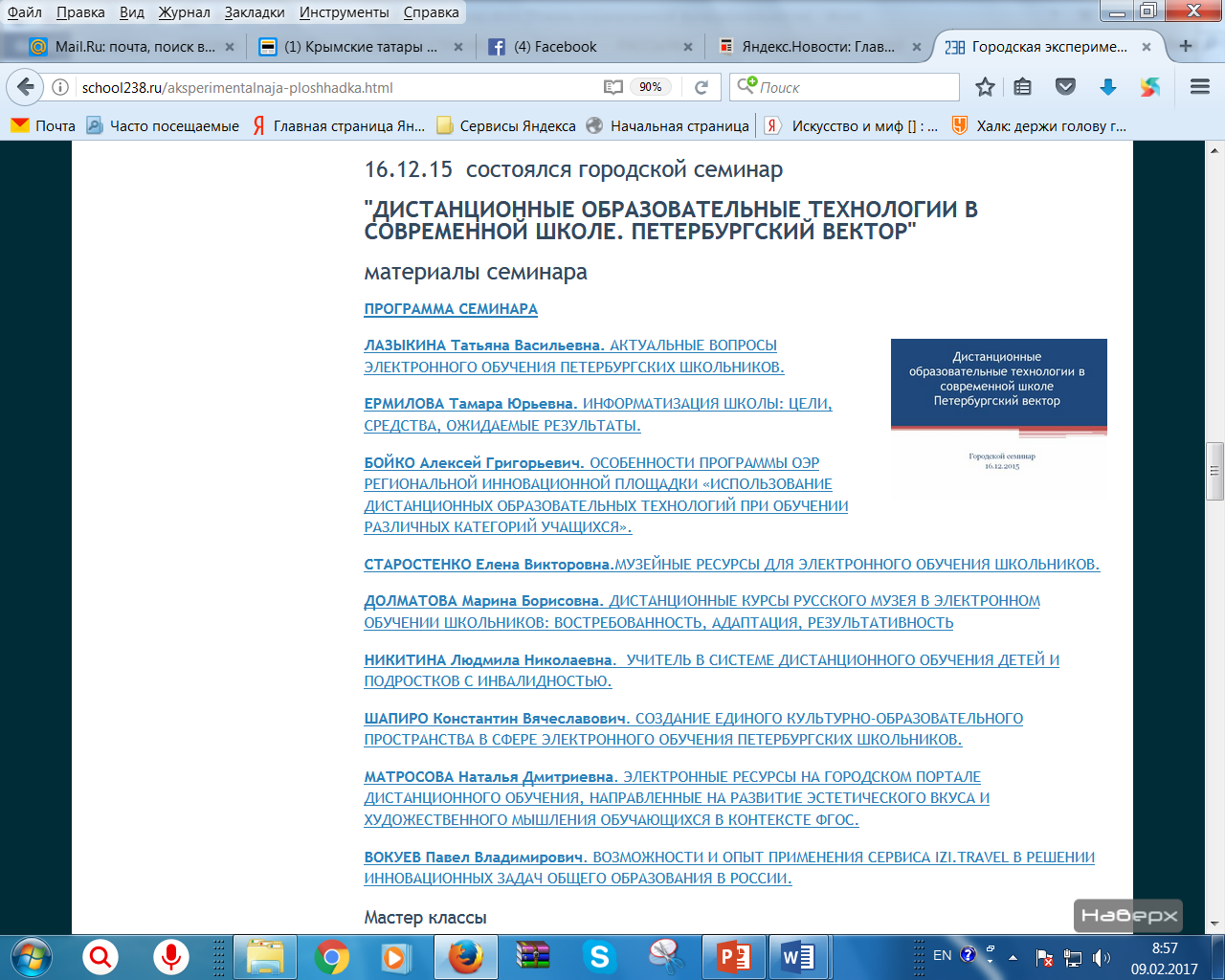 http://school238.ru/aksperimentalnaja-ploshhadka.html
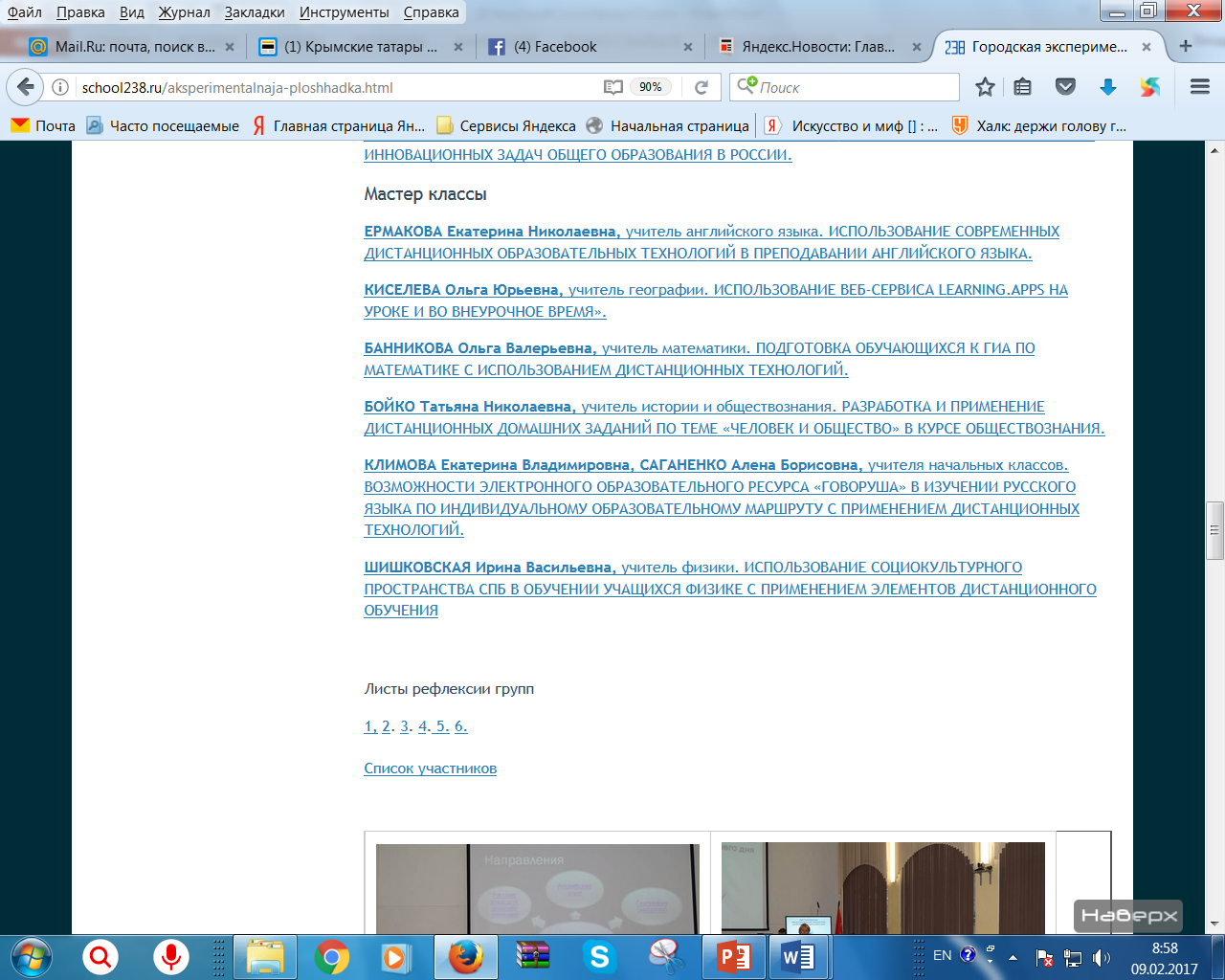 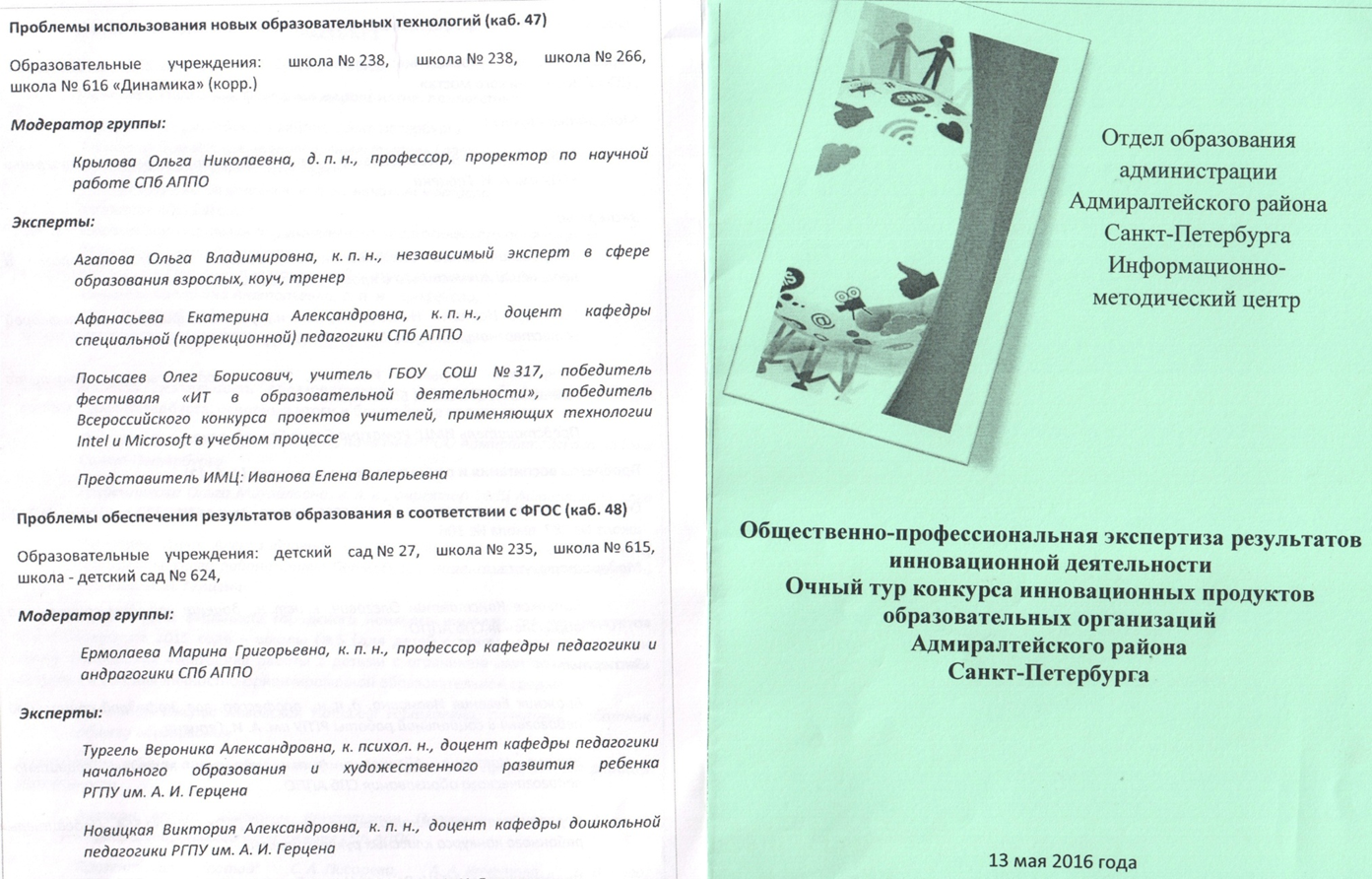 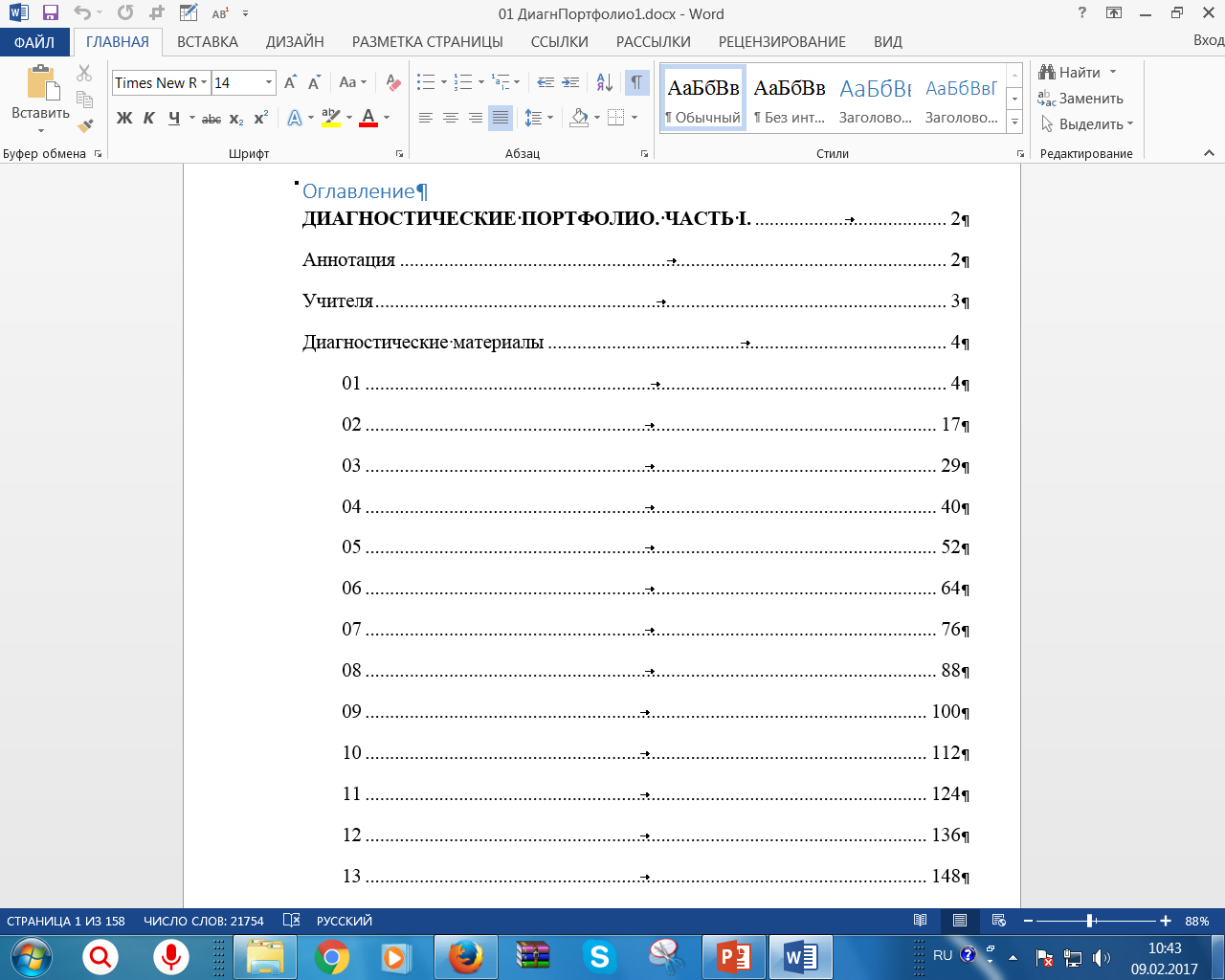 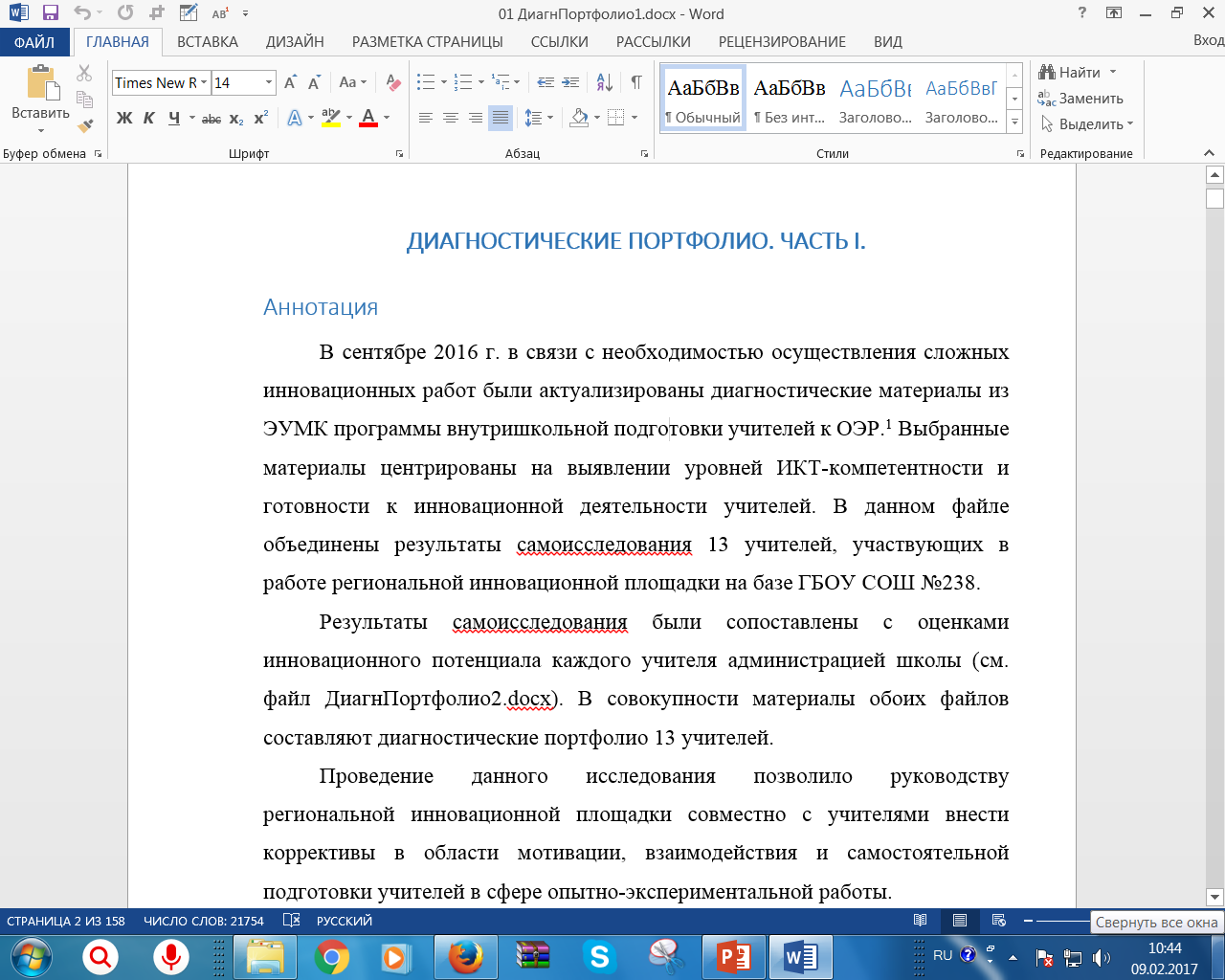 Музейный центр дистанционного обучения Русского музея http://moodle2.muzped.net
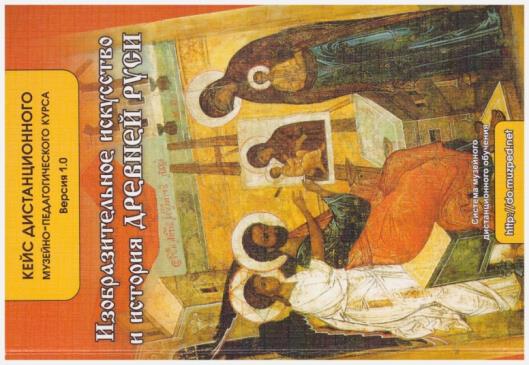 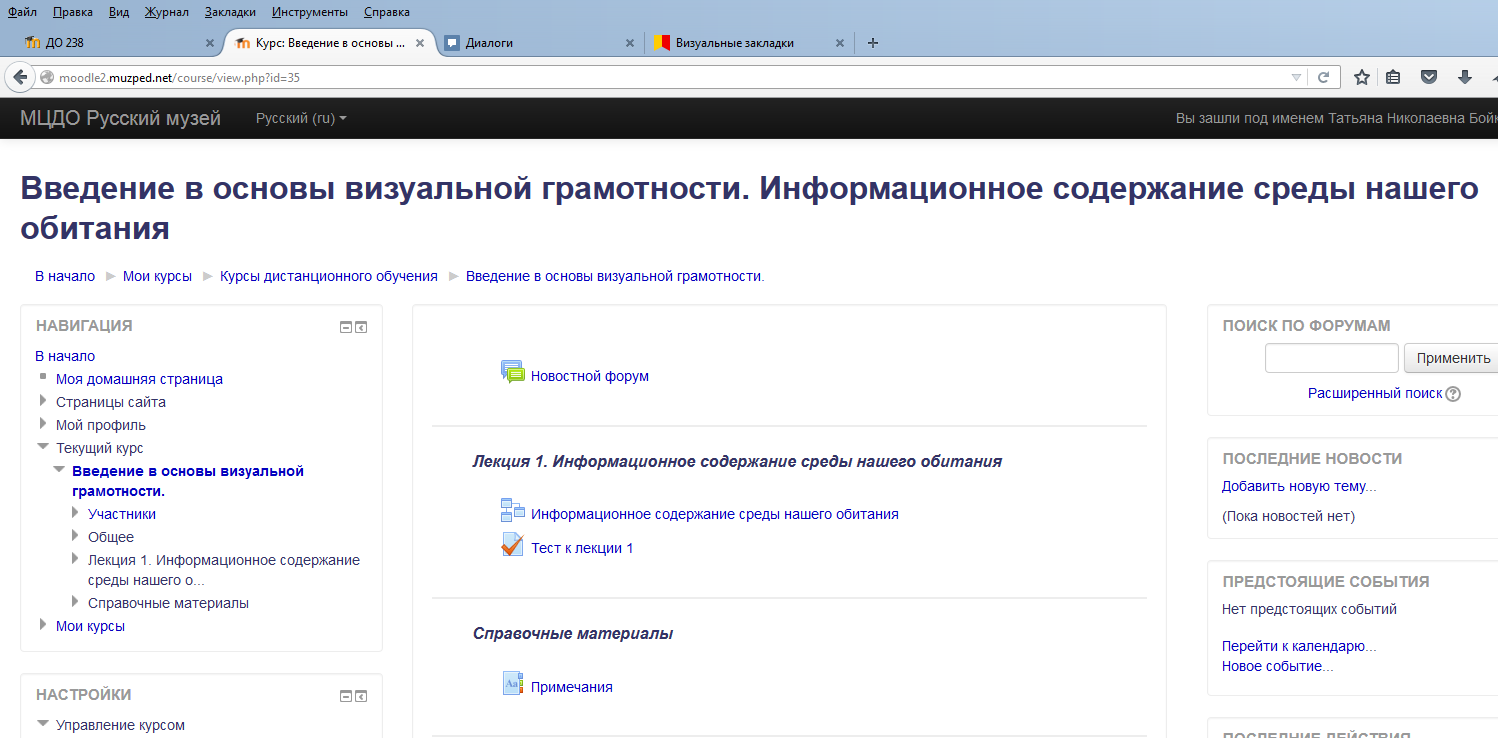 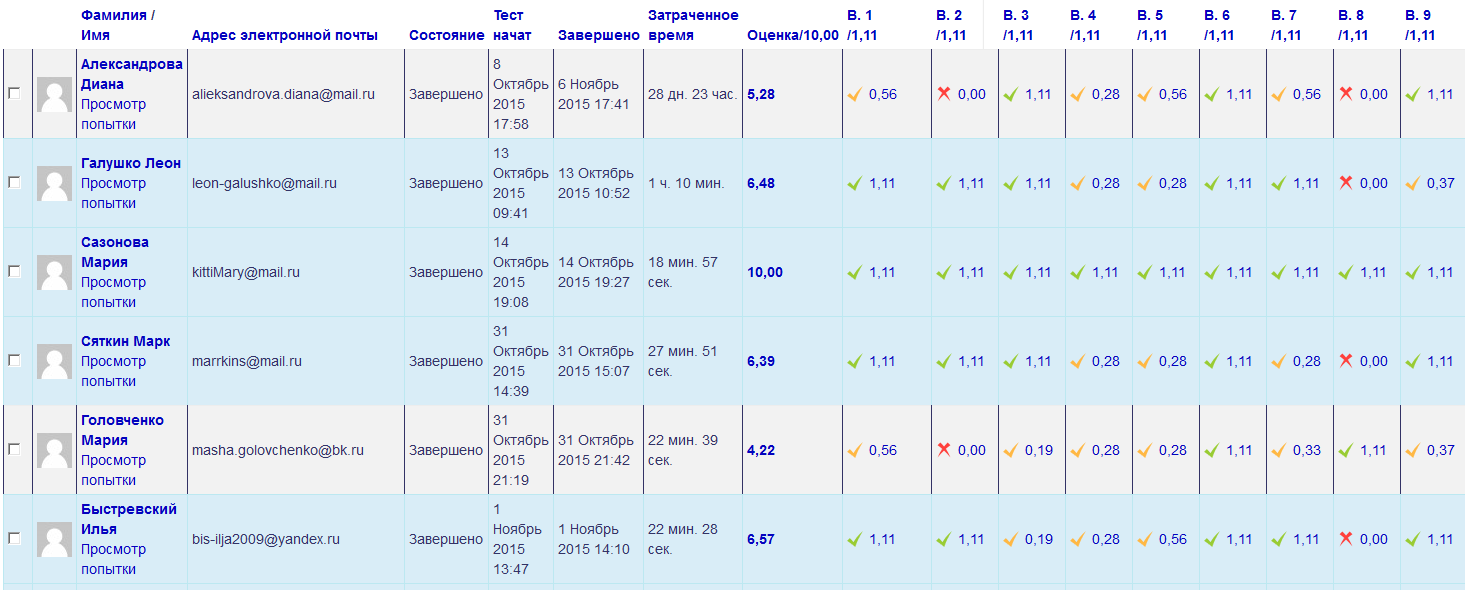 Электронное обучение с применением ДОТ
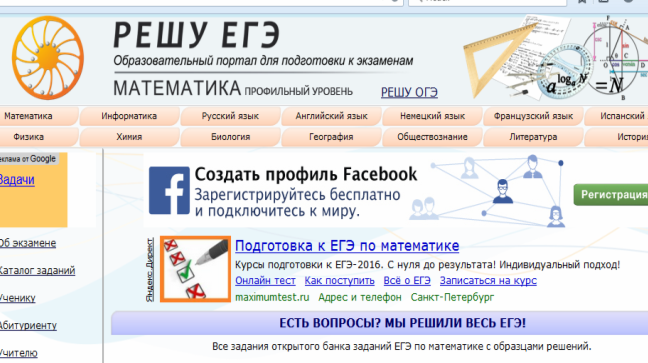 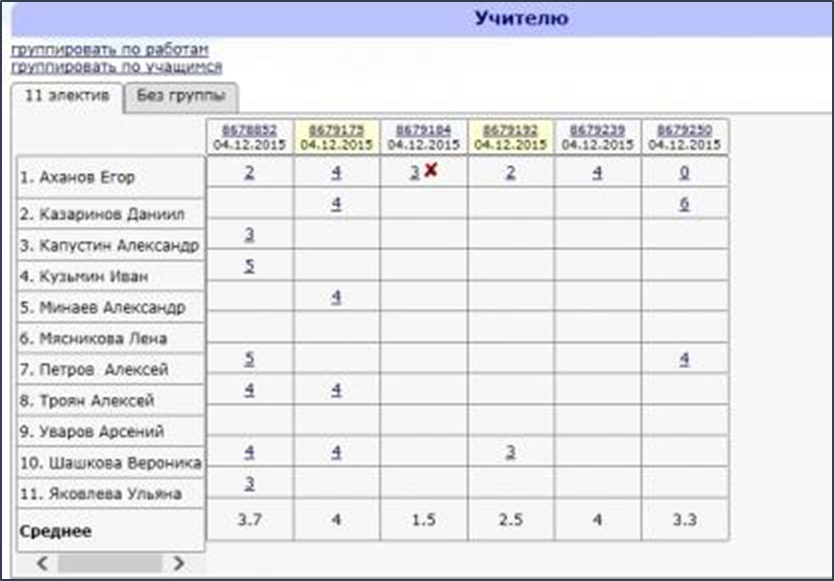 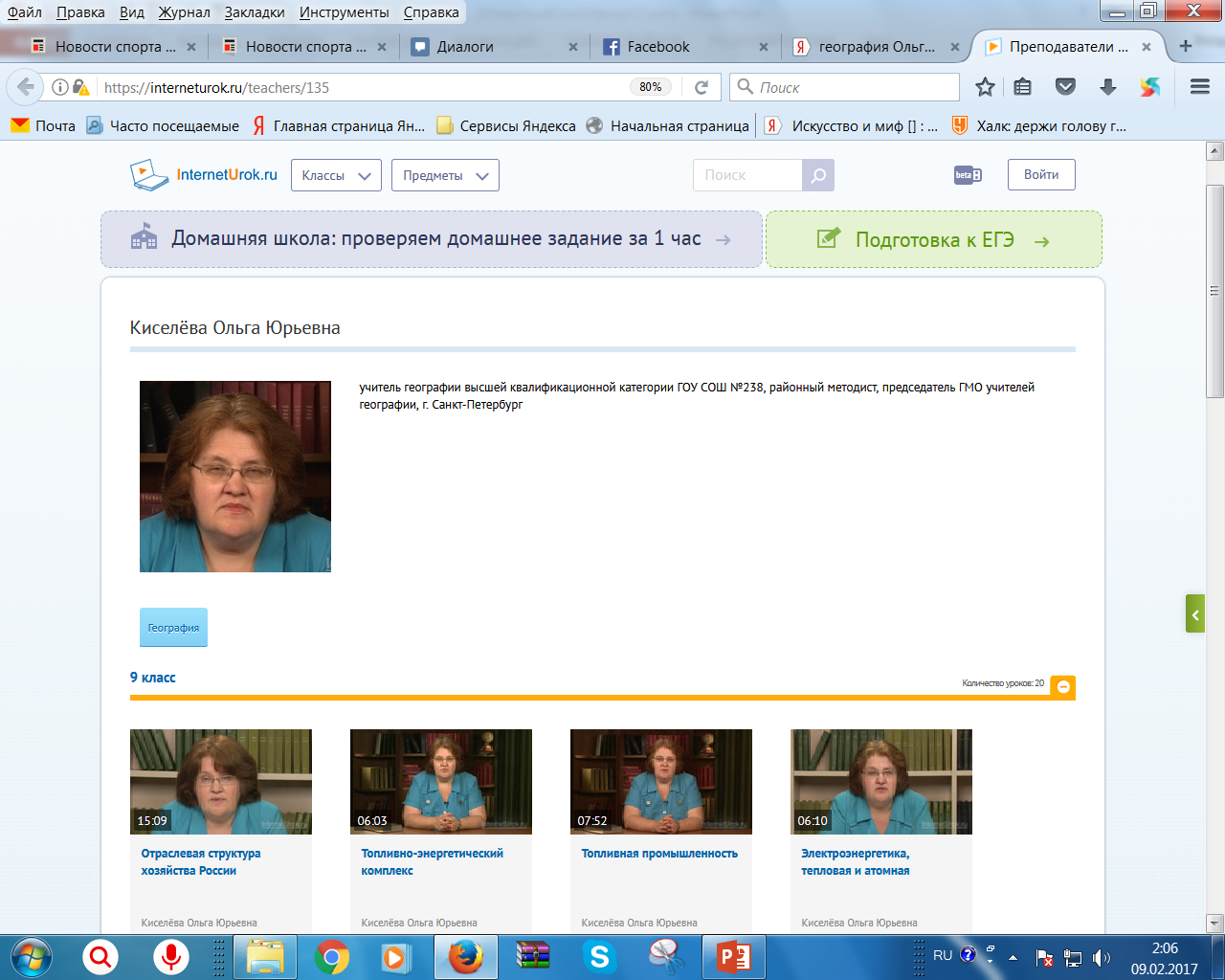 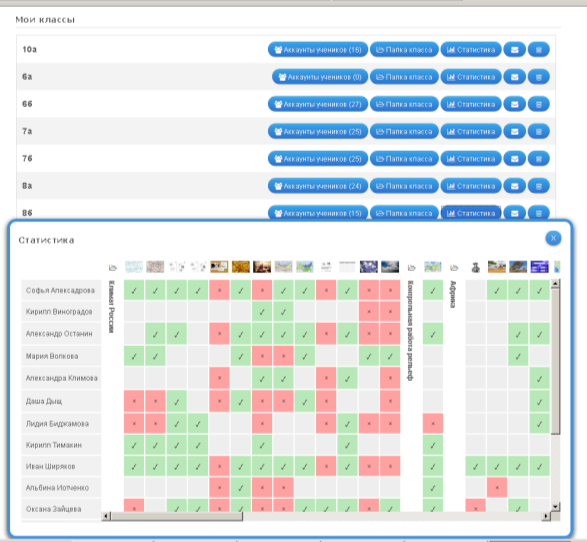 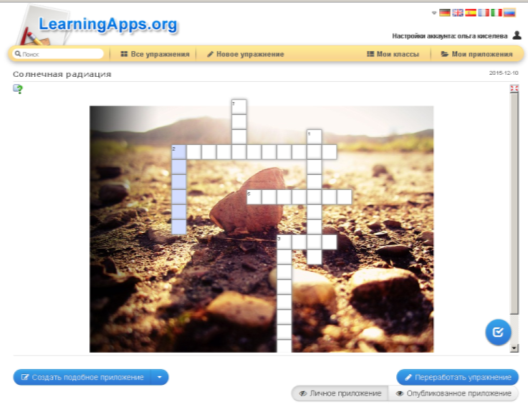 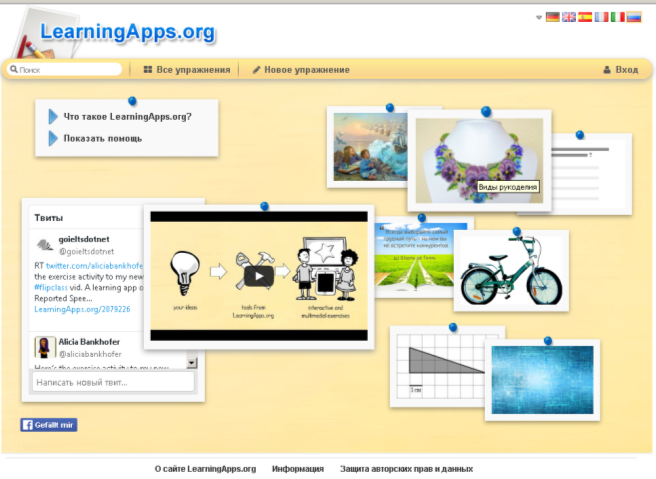 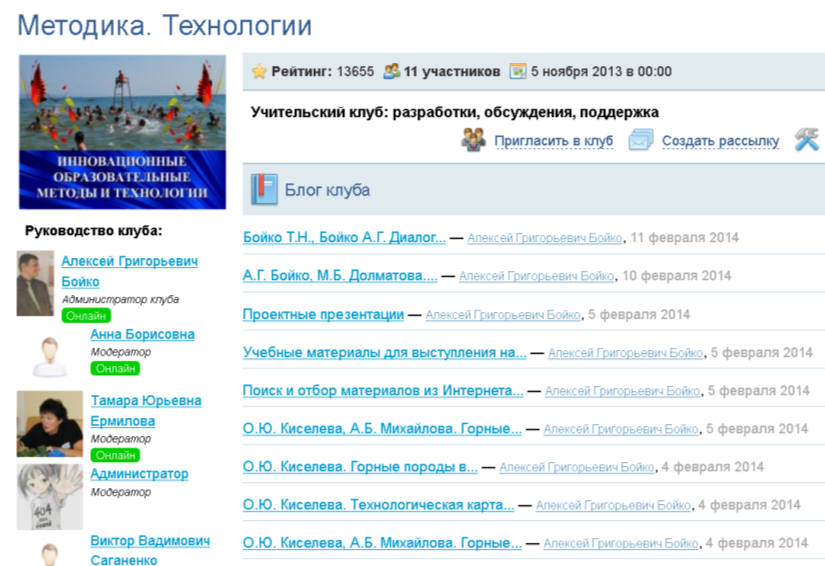 Методические материалы в школьной блогосфере
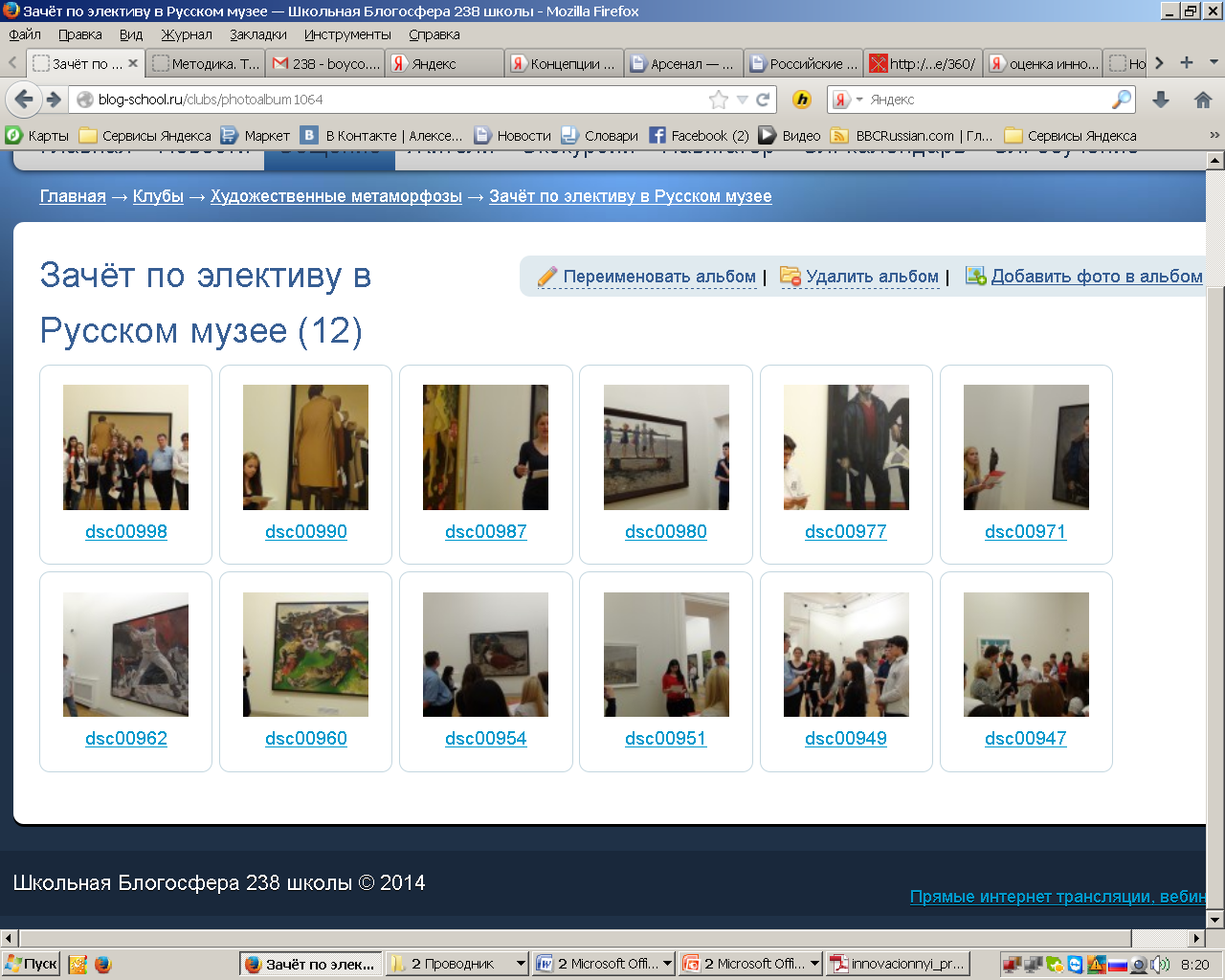 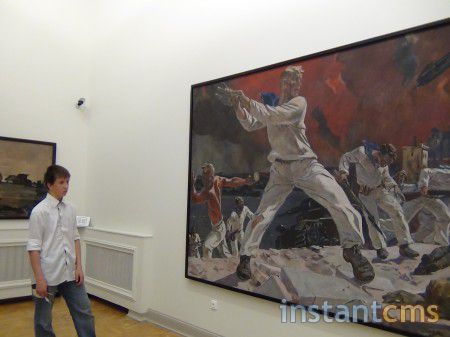 Репрезентация образовательного процесса 
в  Школьной блогосфере
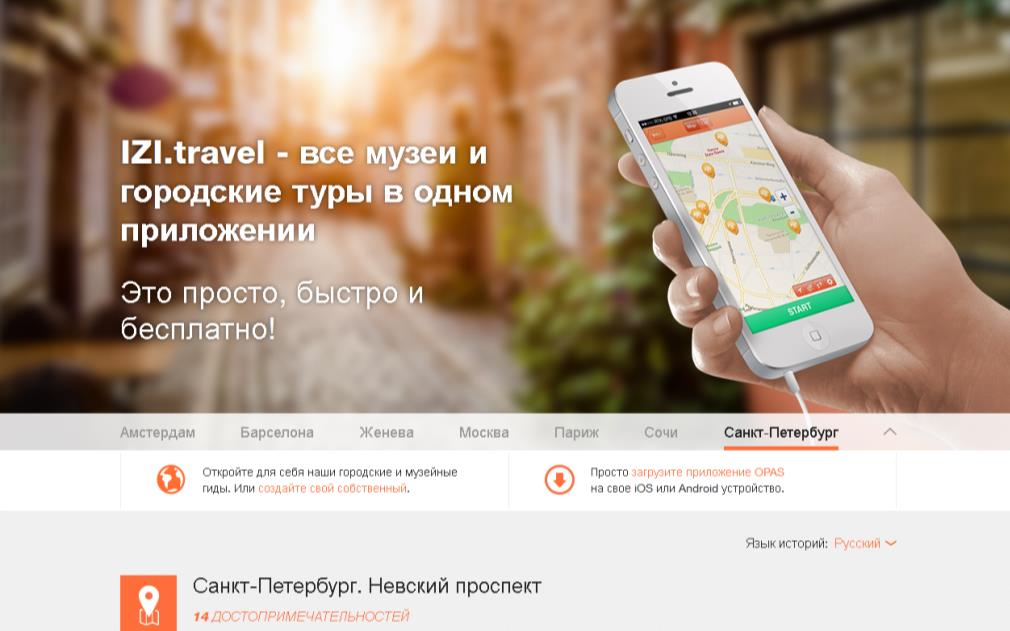 Виртуальные экскурсии 
на вэб-сайте 
и в приложении для смартфона
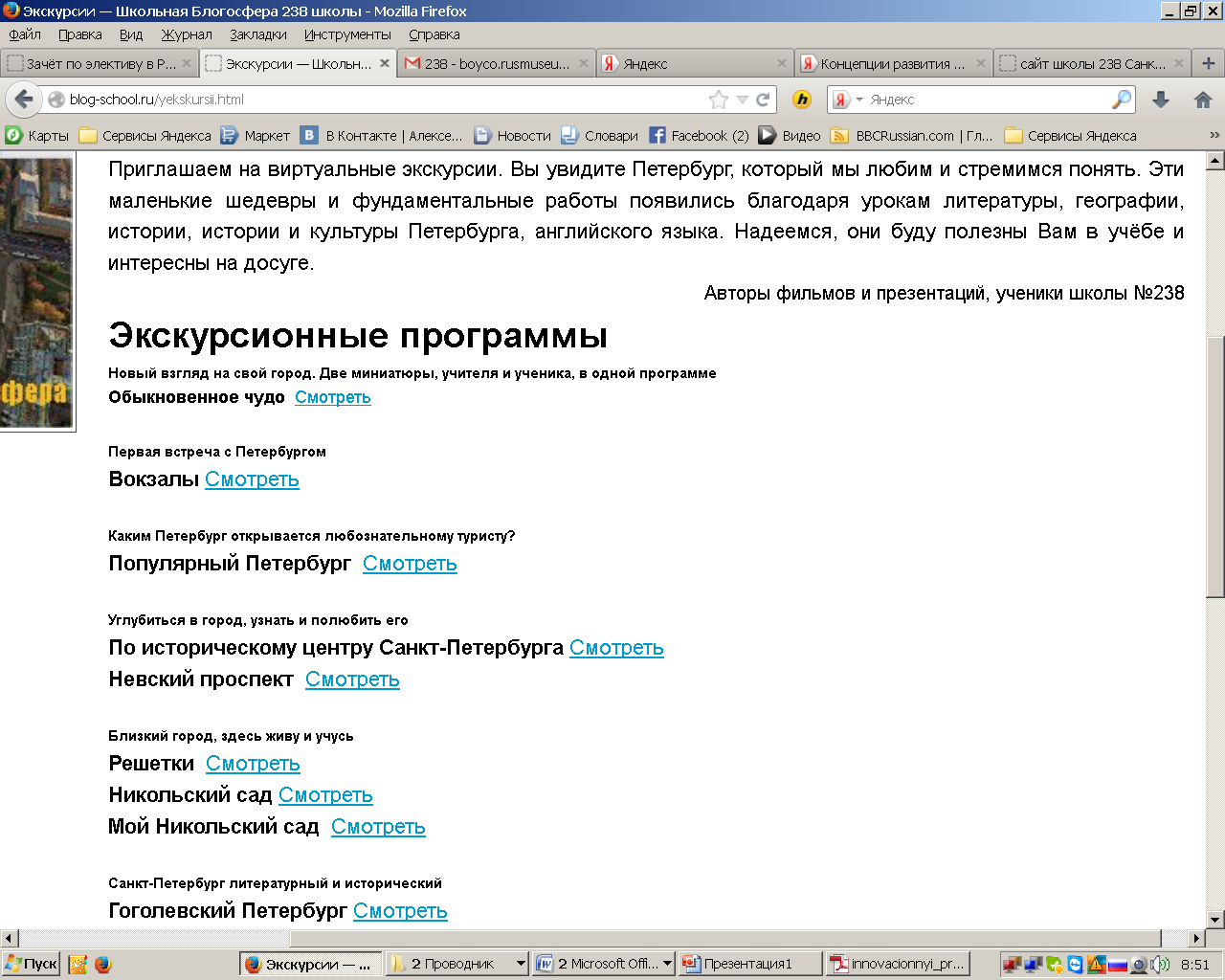 IZI-Travel
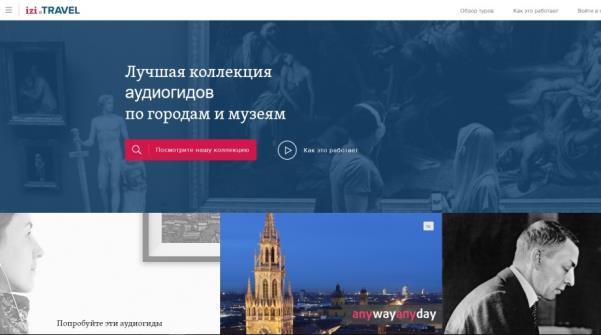 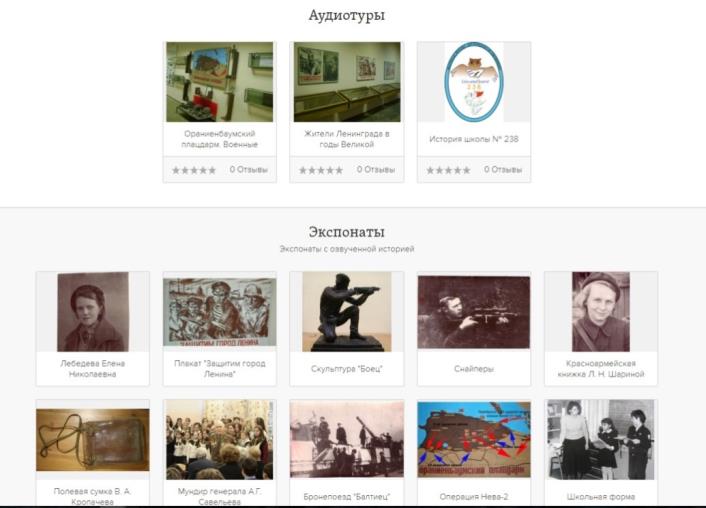 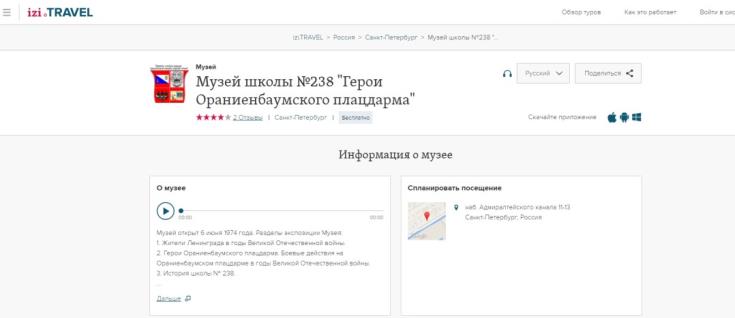 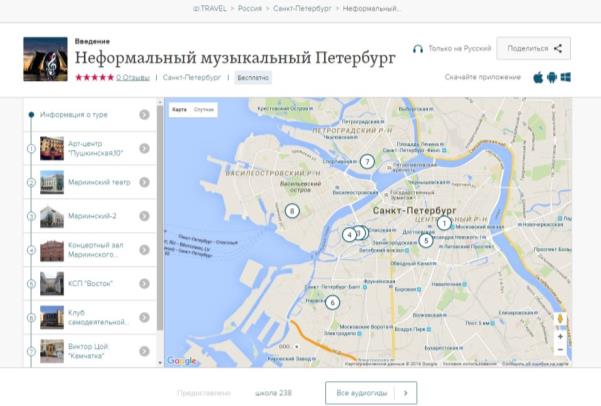 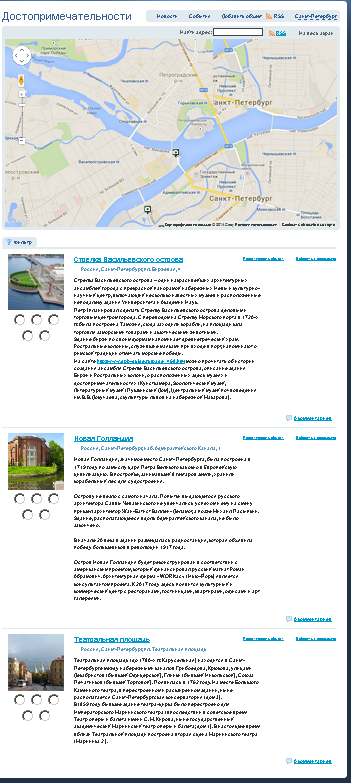 Виртуальный навигатор для зарубежных школьников 
по иноязычным страницам 
Вэб-сайтов учреждений культуры Санкт-Петербурга
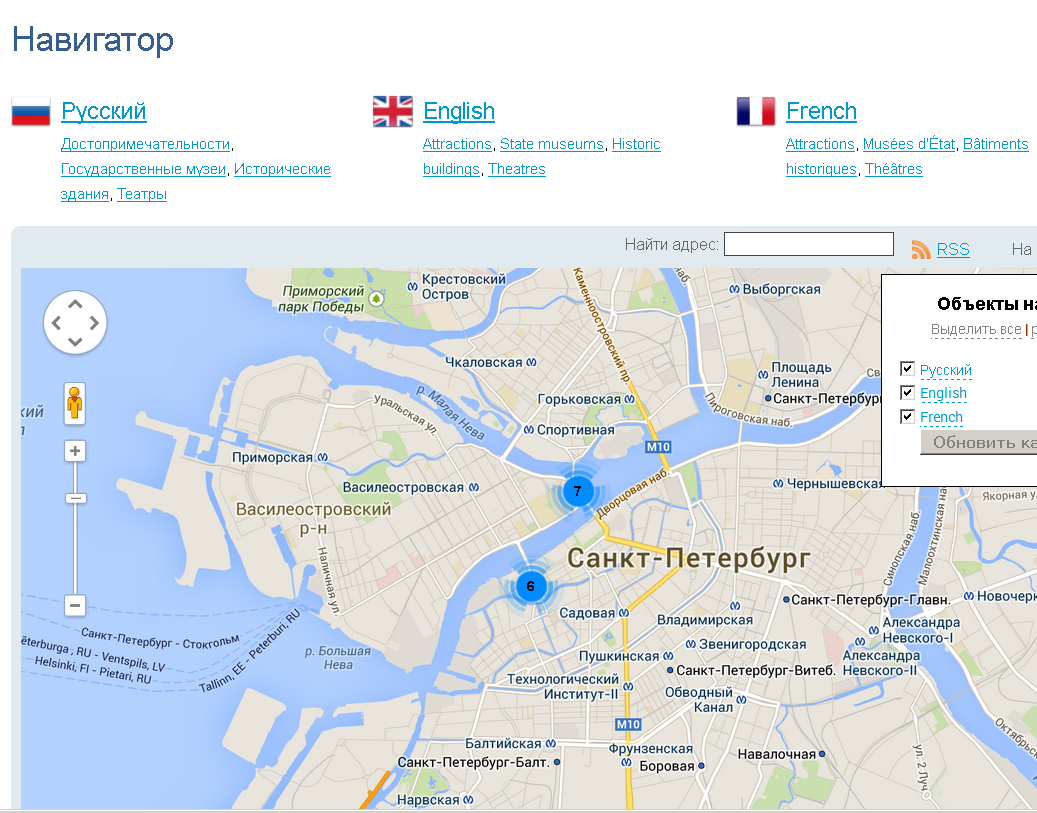 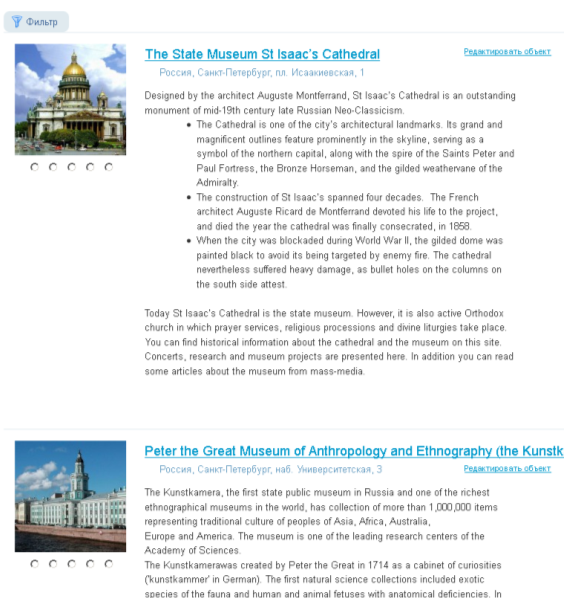 СОВРЕМЕННЫЙ АННОТИРОВАННЫЙ КАТАЛОГ СЕТЕВЫХ ОБРАЗОВАТЕЛЬНЫХ РЕСУРСОВ ДЛЯ ЭЛЕКТРОННОГО ОБУЧЕНИЯ
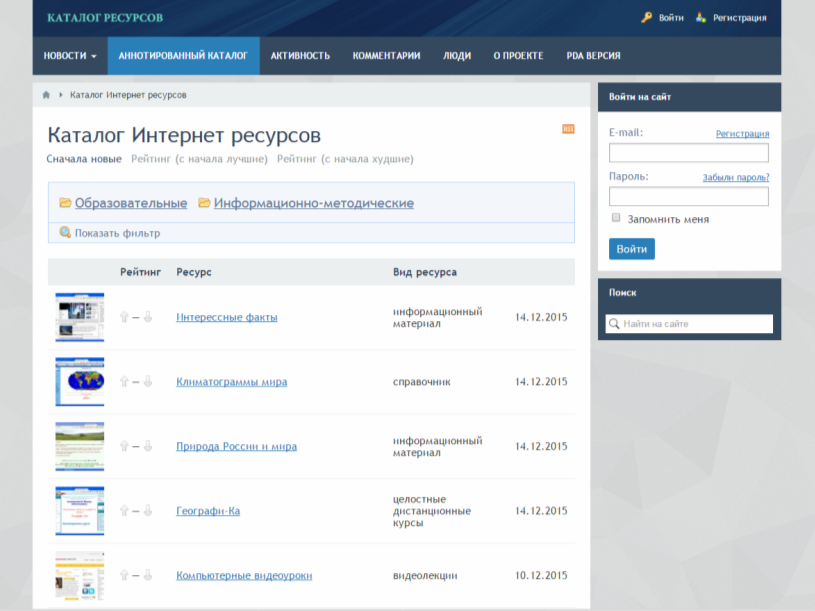